(1) Citrate synthase catalyzes C-C bond formation between acetate and oxaloacetate
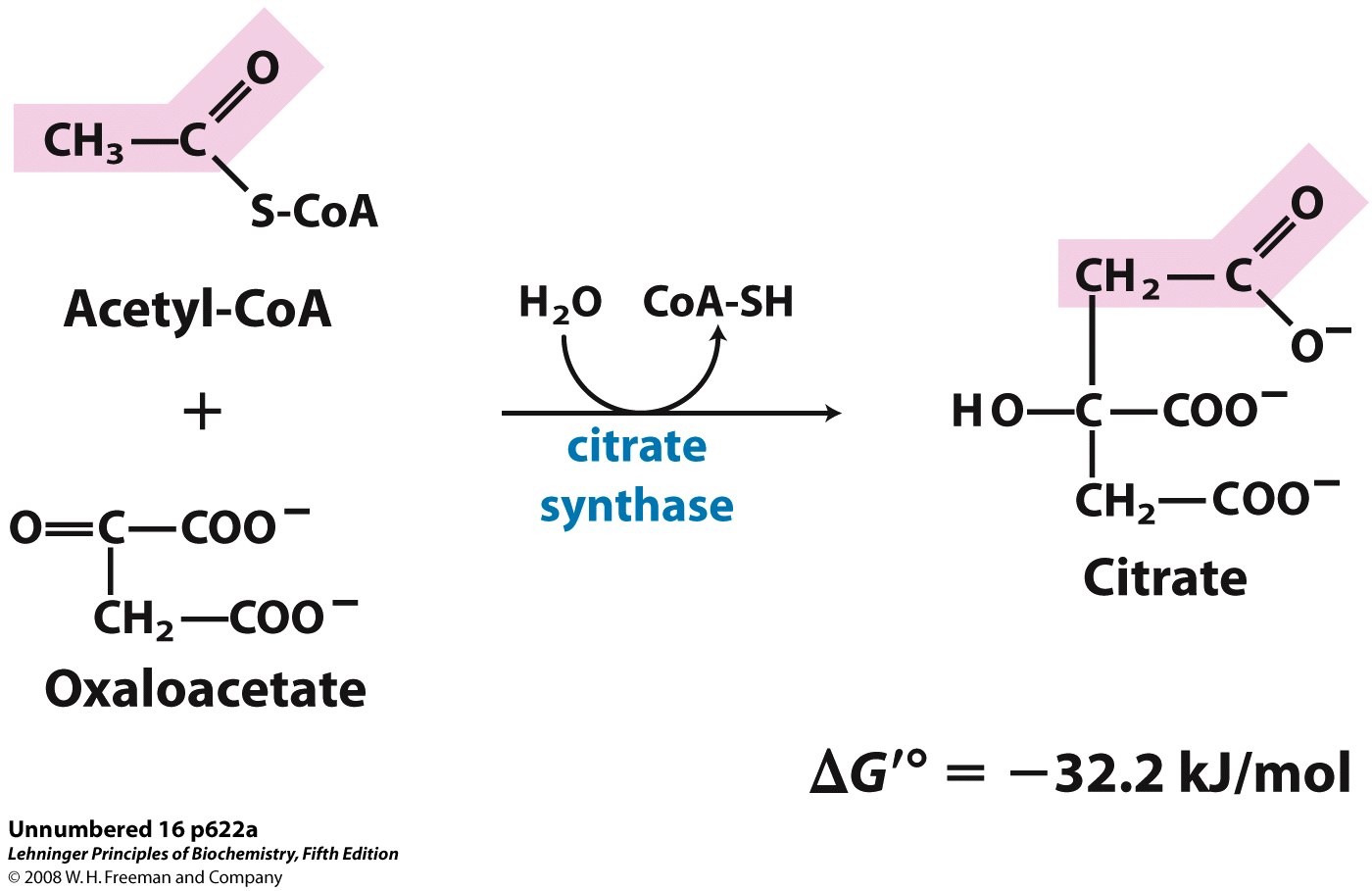 Driven mainly by thioester hydrolysis
(1) Citrate synthase changes conformation in response to substrate binding (induced fit)
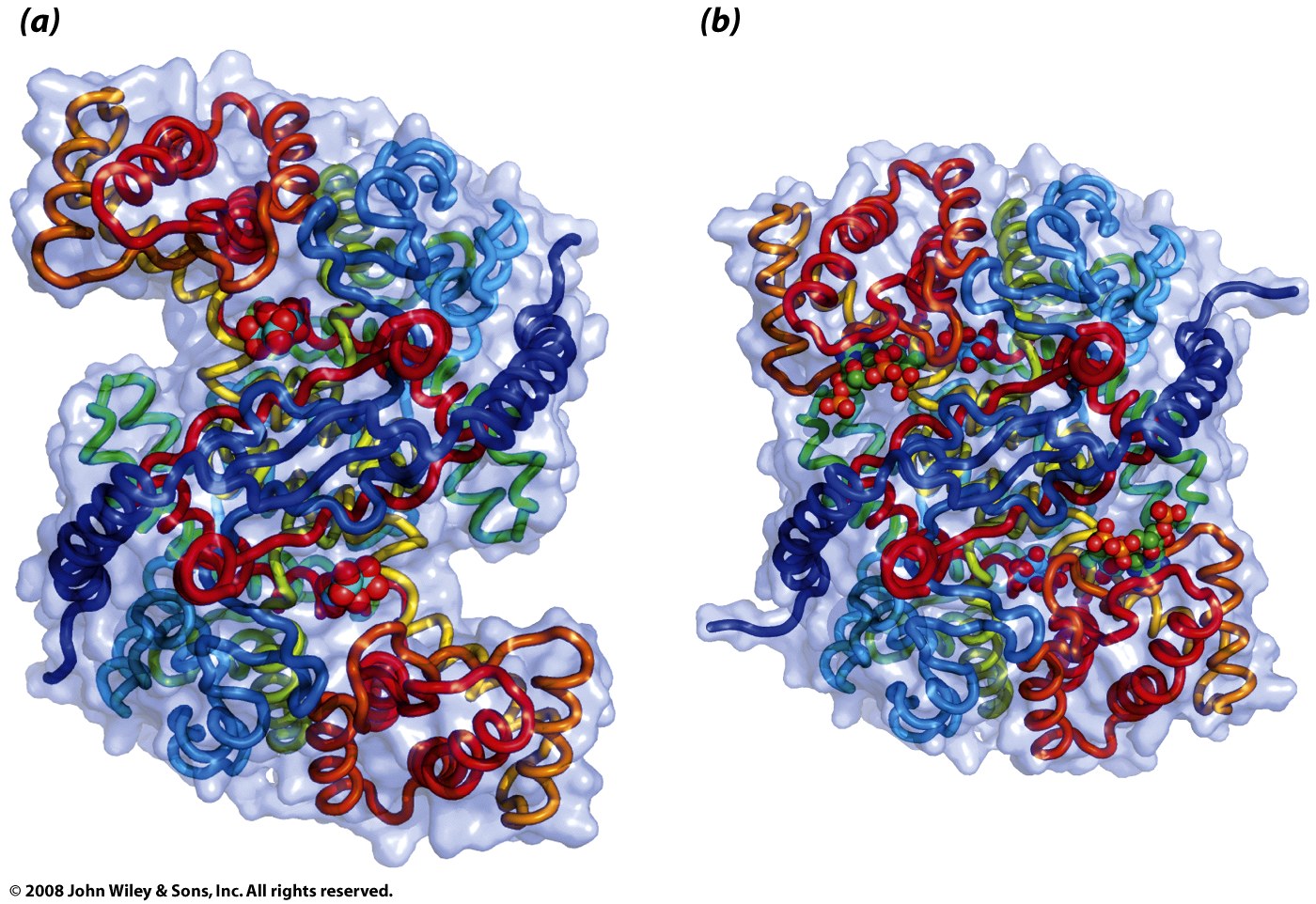 Substrates bind sequentially: oxaloacetate, then acetyl-CoA
(1) Citrate synthase changes conformation in response to substrate binding (induced fit)
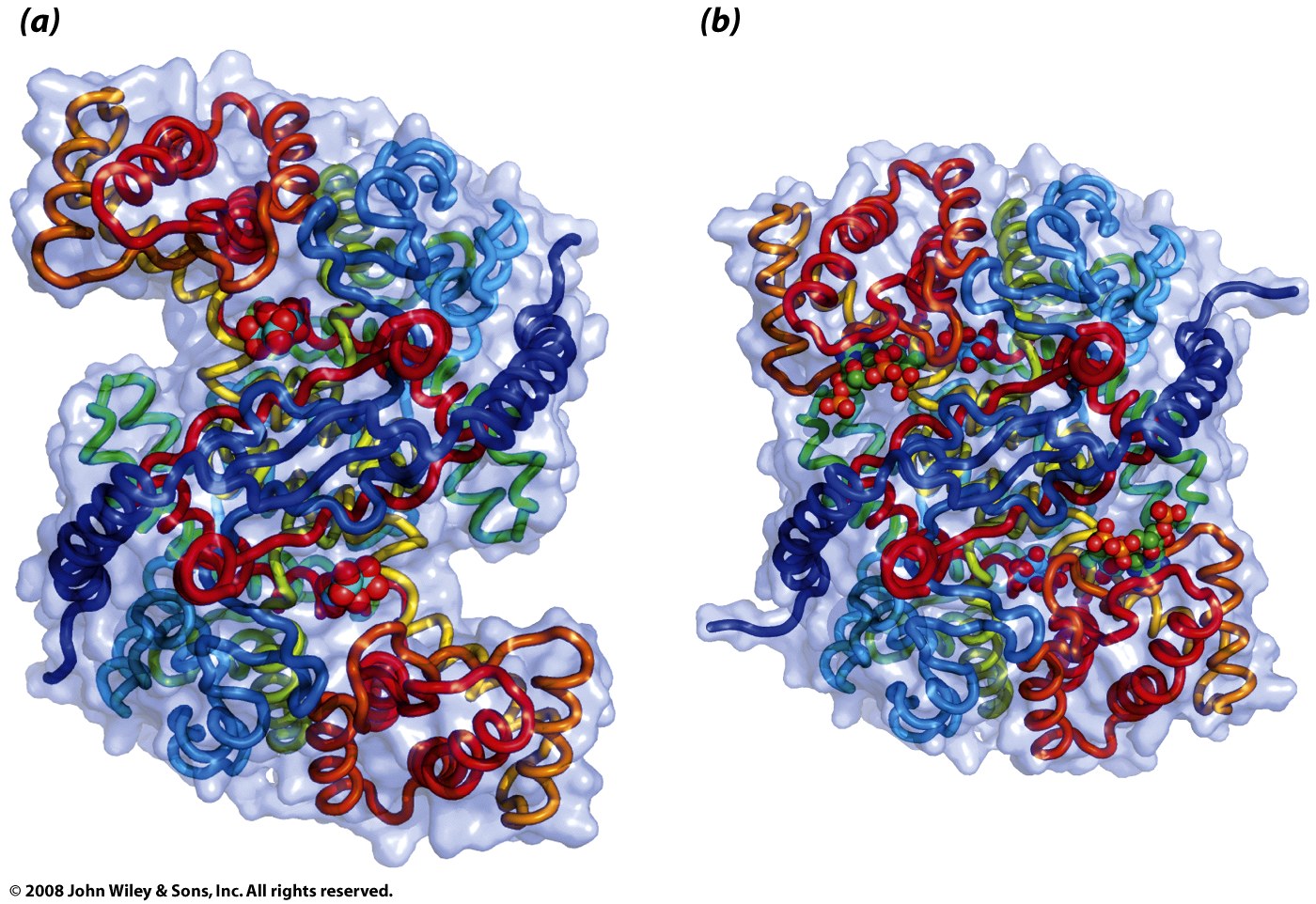 chomp!
chomp!
Substrates bind sequentially: oxaloacetate, then acetyl-CoA
(1) In the rate-limiting step, acetyl-CoA is deprotonated to form an enolate
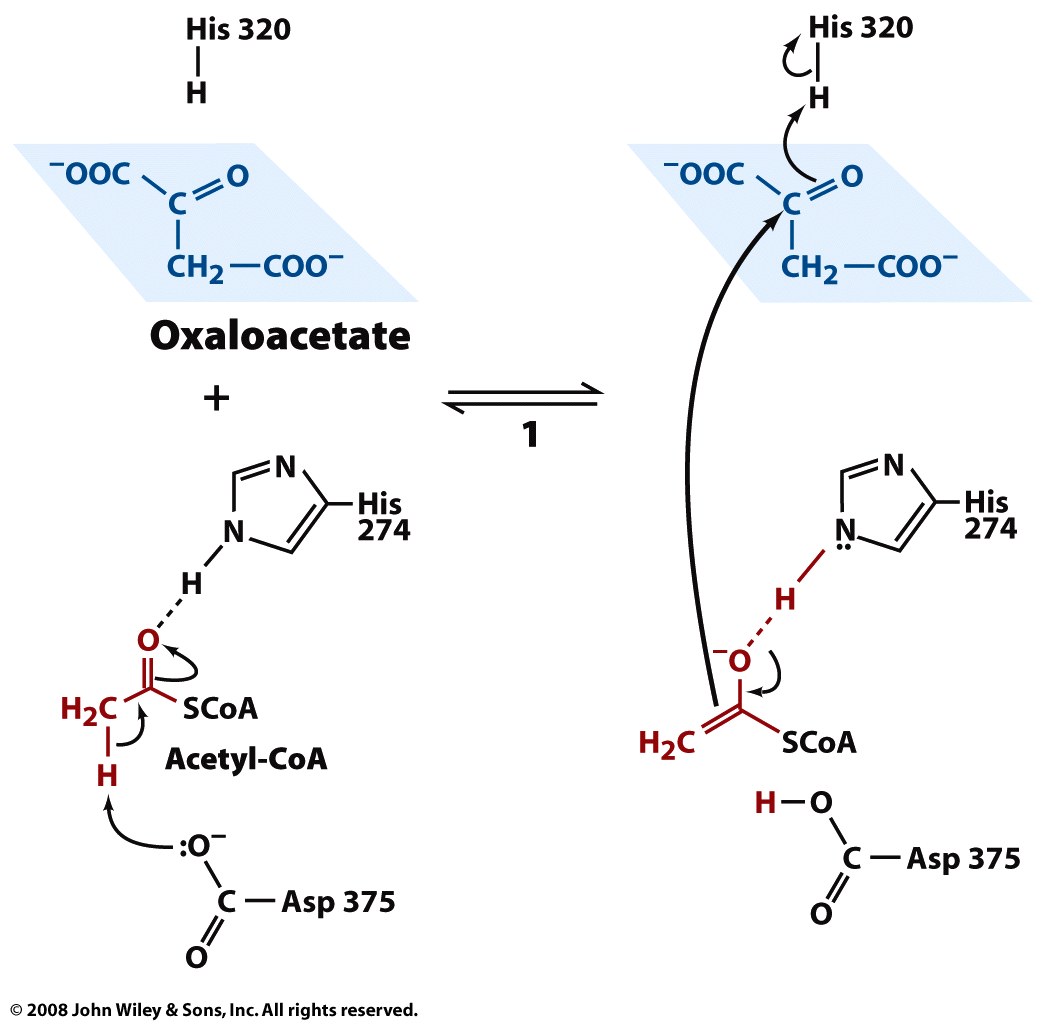 (1) The nucleophilic enolate attacks the carbonyl of oxaloacetate to yield citryl-CoA
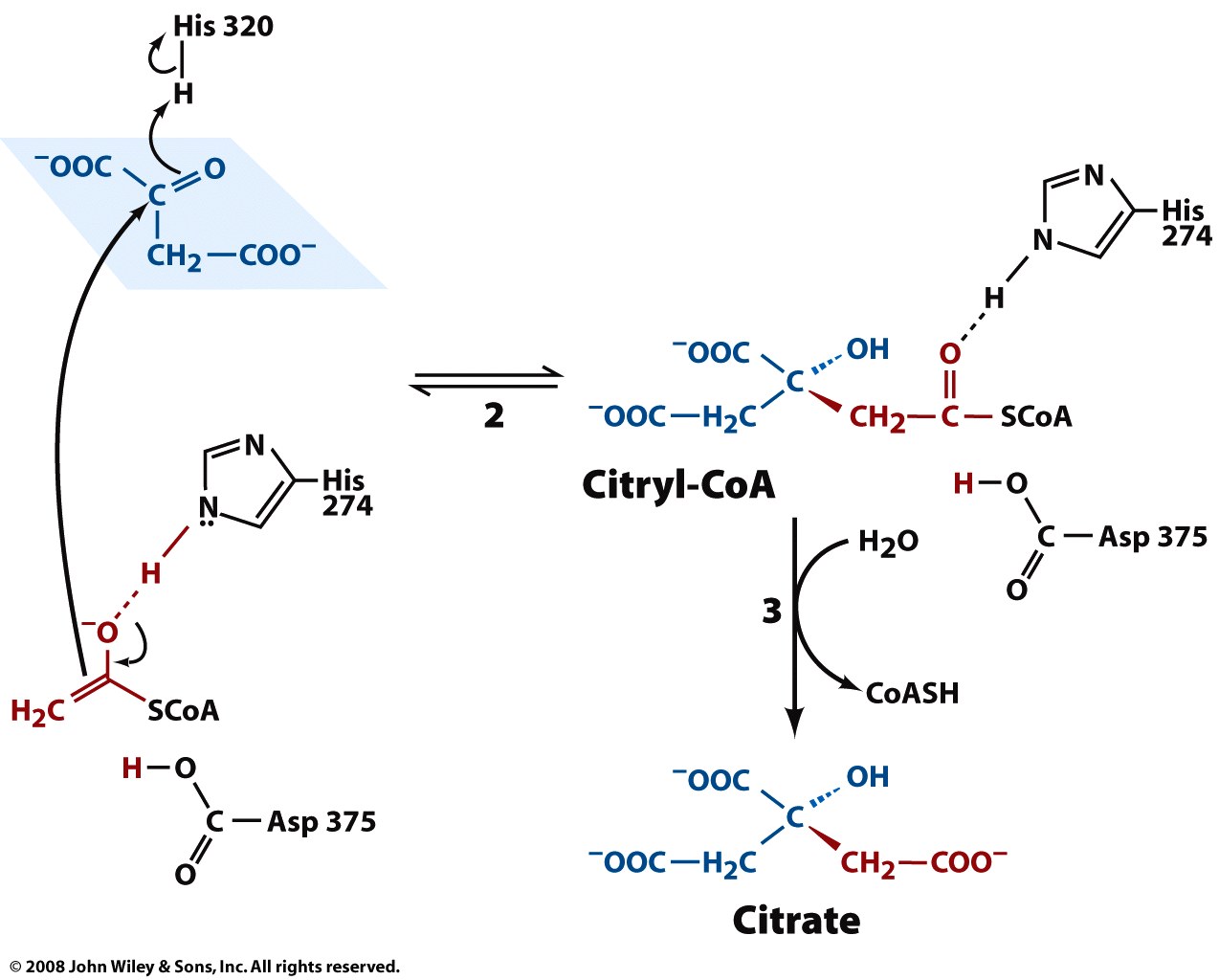 (1) Hydrolysis of the “high-energy” thioester citryl-CoA makes the reaction irreversible
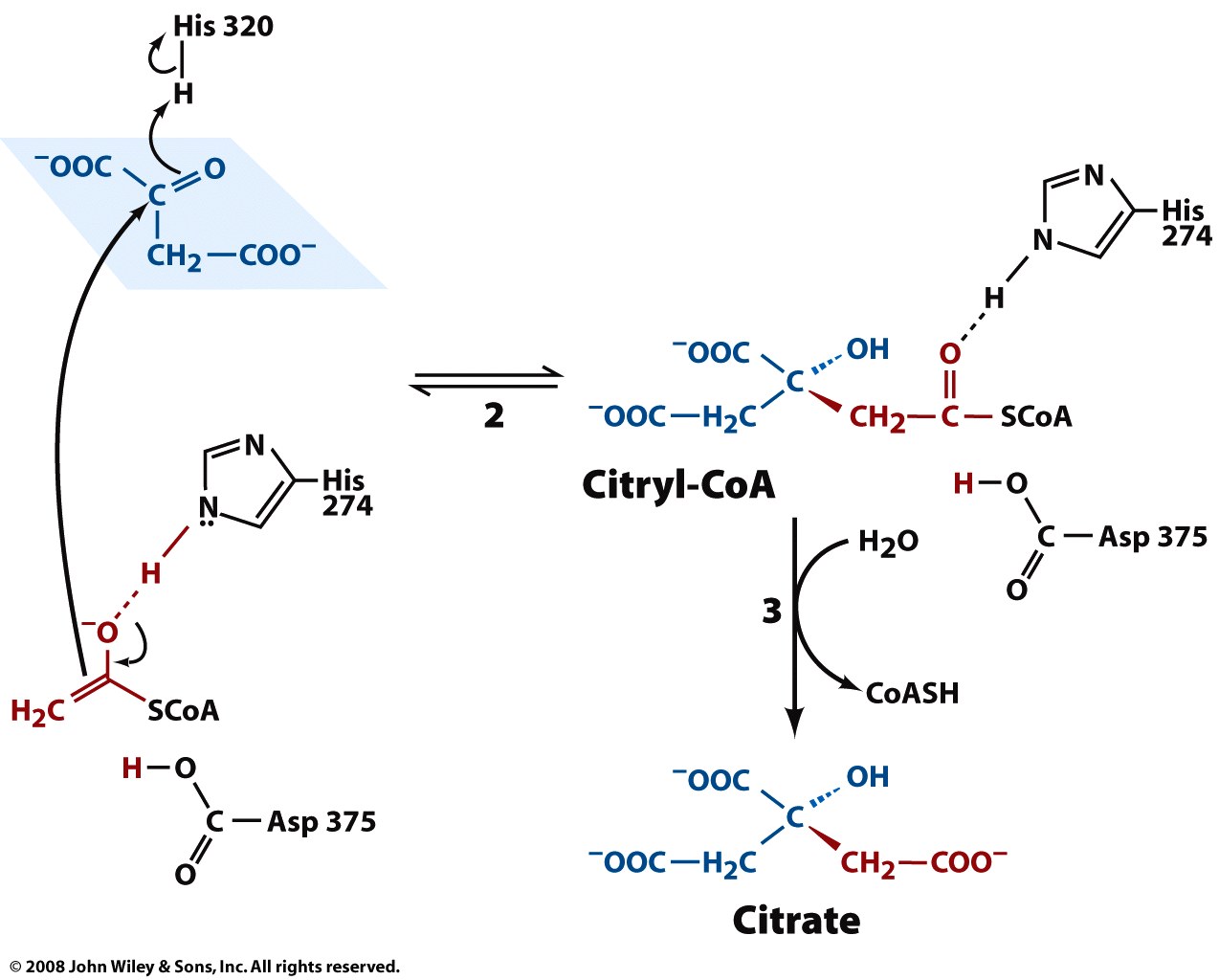 A second conformational change allows hydrolysis at this step
(2) Aconitase catalyzes the stereospecific conversion of citrate to isocitrate
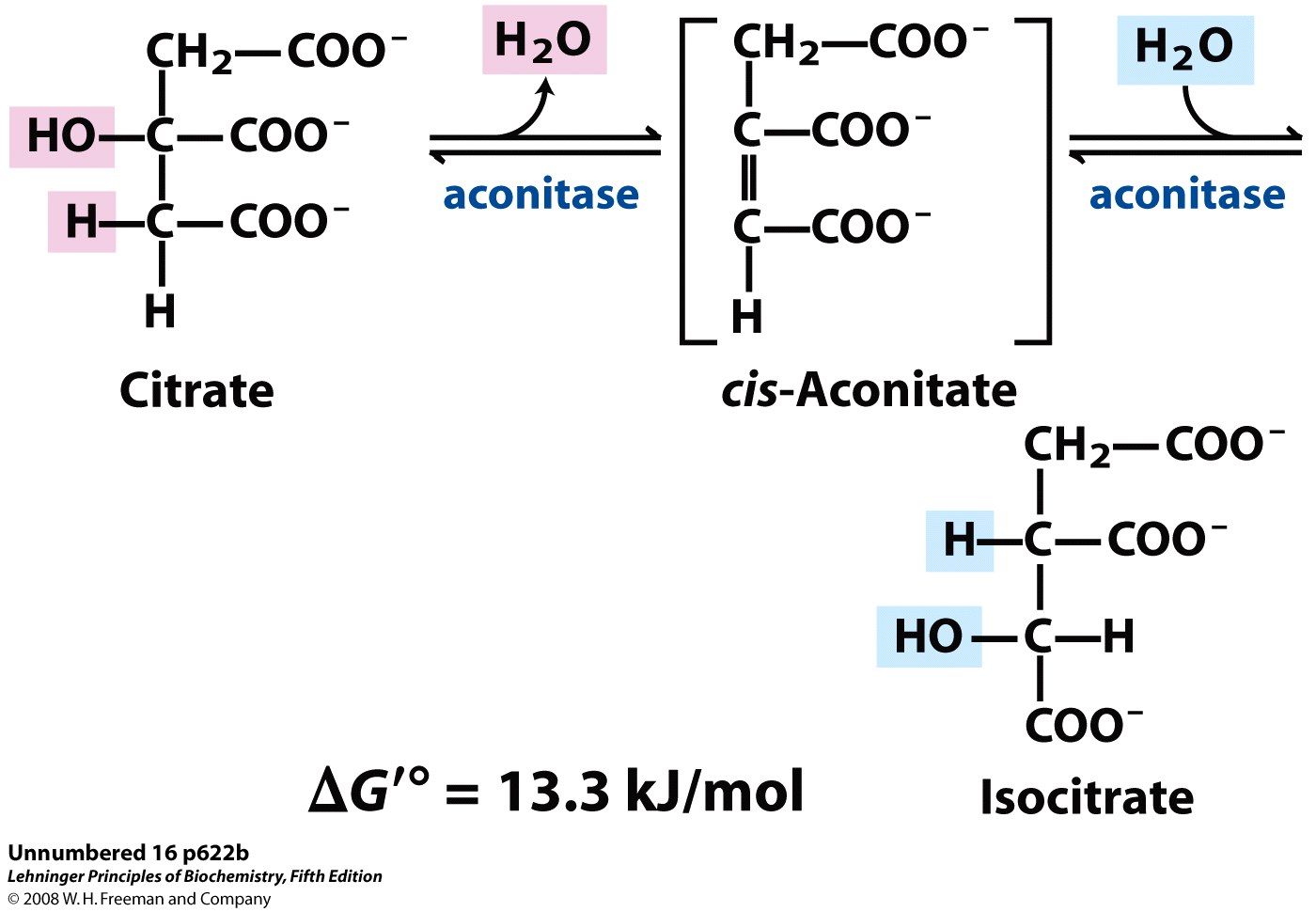 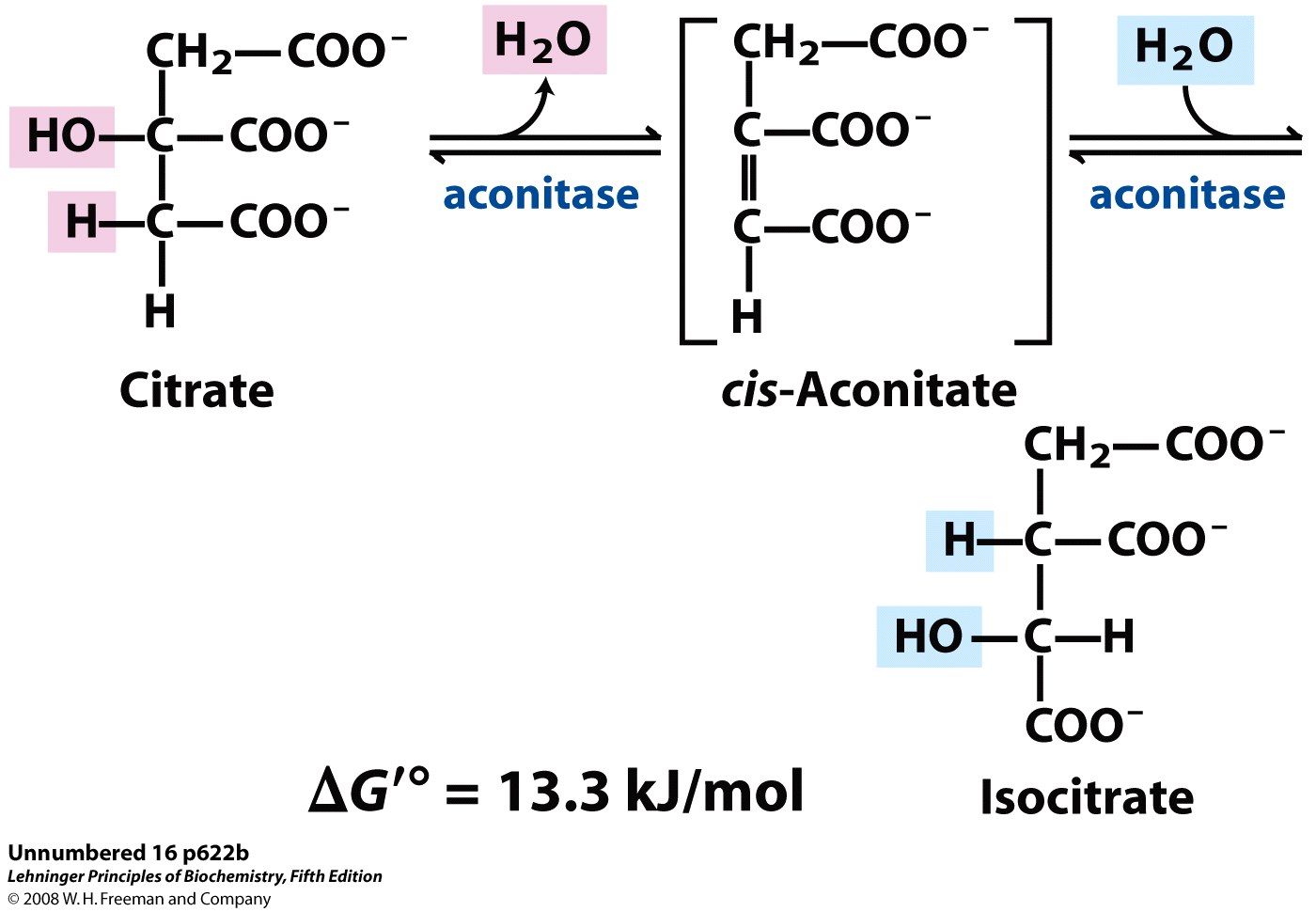 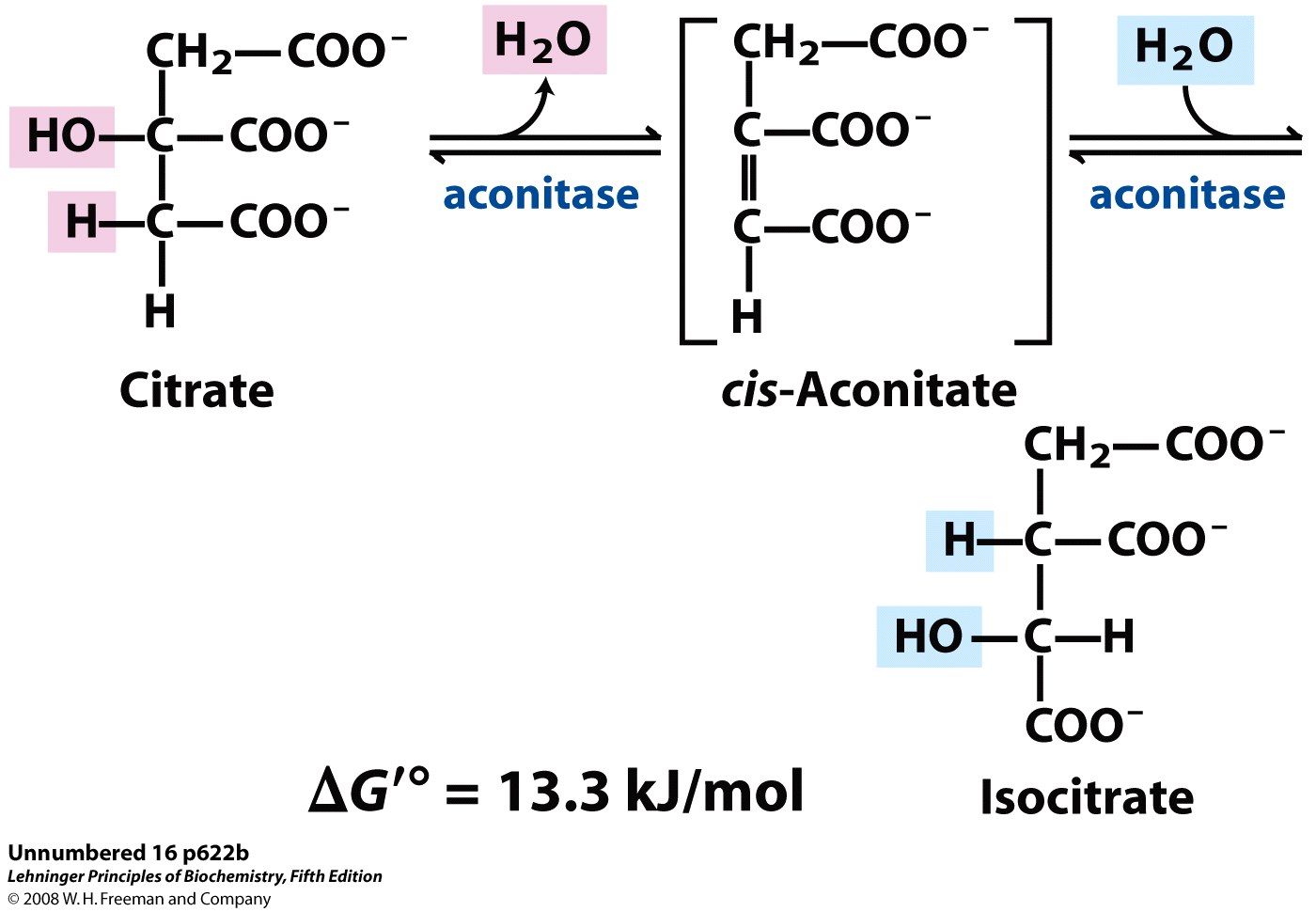 (2) Starting with a radio-labeled acetyl group yields label in only one position
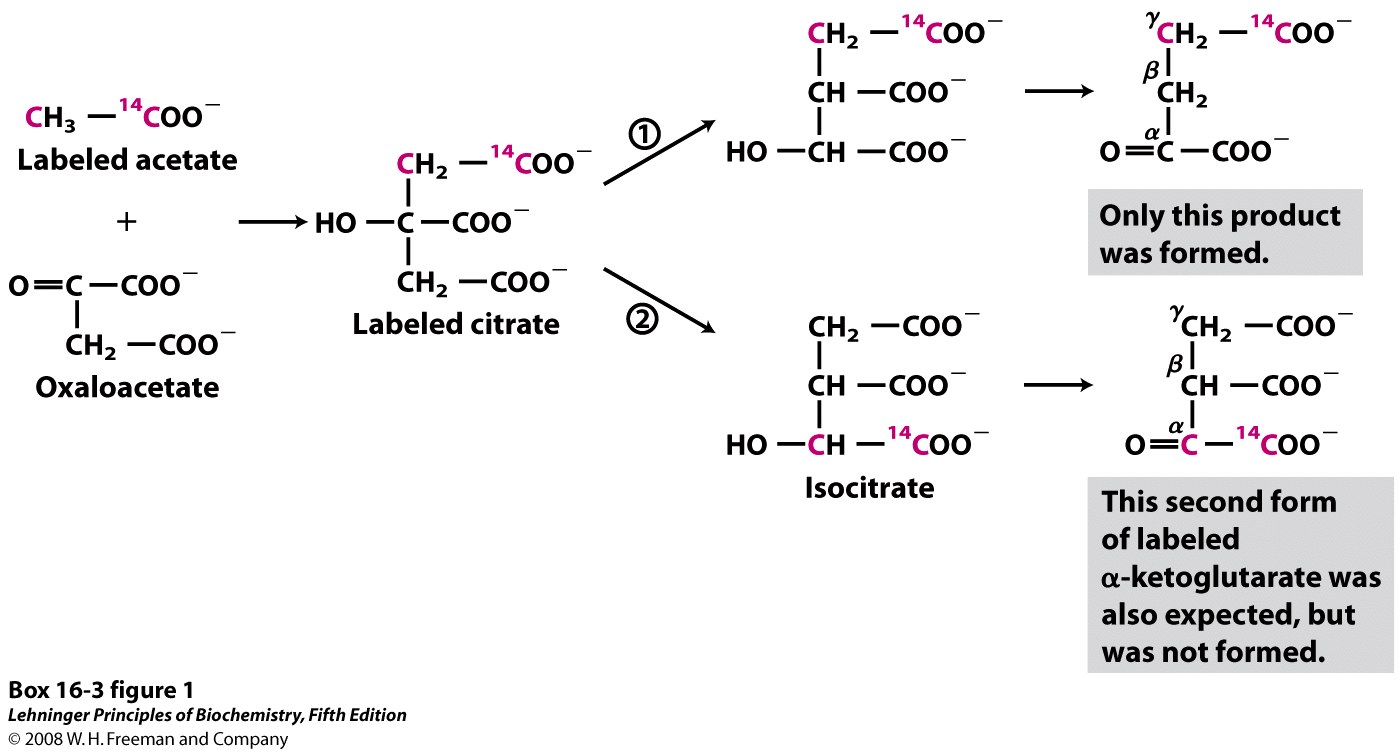 [Speaker Notes: BOX 16-3 FIGURE 1 Incorporation of the isotopic carbon (14C) of the labeled acetyl group into α-ketoglutarate by the citric acid cycle. The carbon atoms of the entering acetyl group are shown in red.]
(2) Aconitase can distinguish between the pro-R and pro-S substituents of citrate
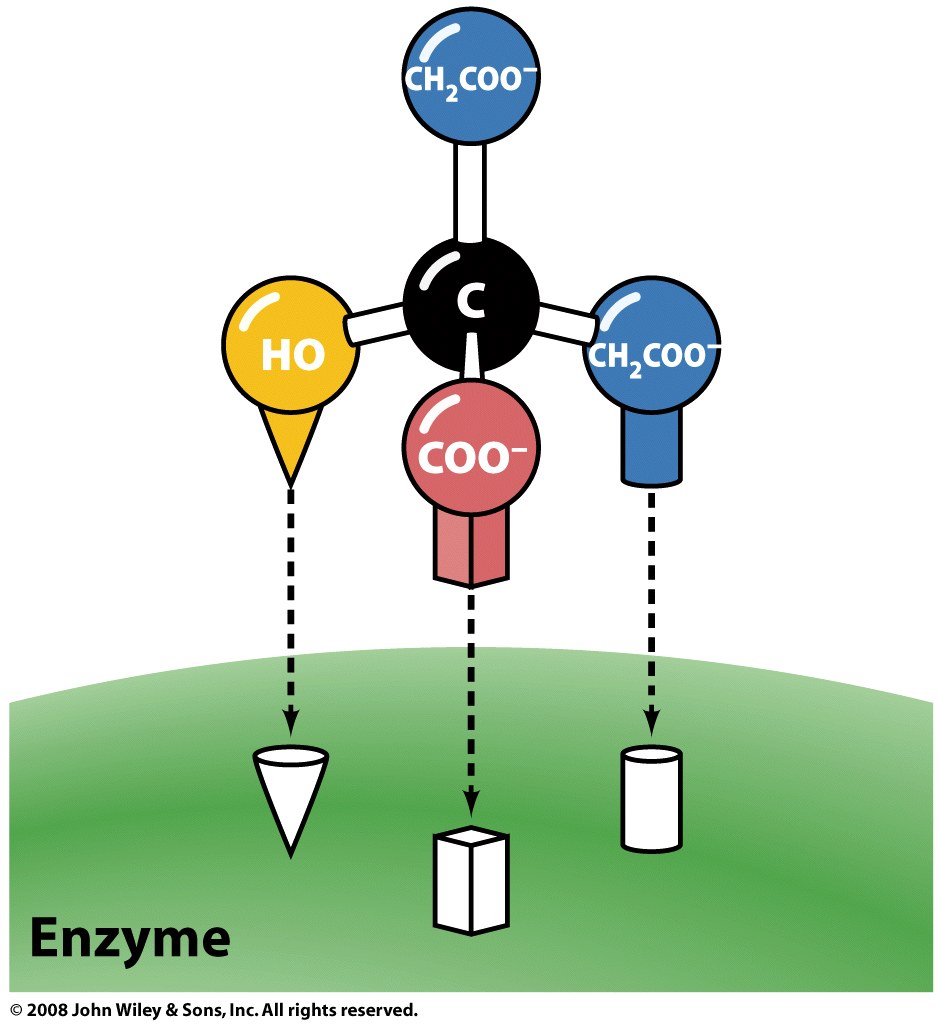 pro-S
pro-R
OH is always added here
(3) Isocitrate dehydrogenase catalyzes the oxidative decarboxylation of isocitrate
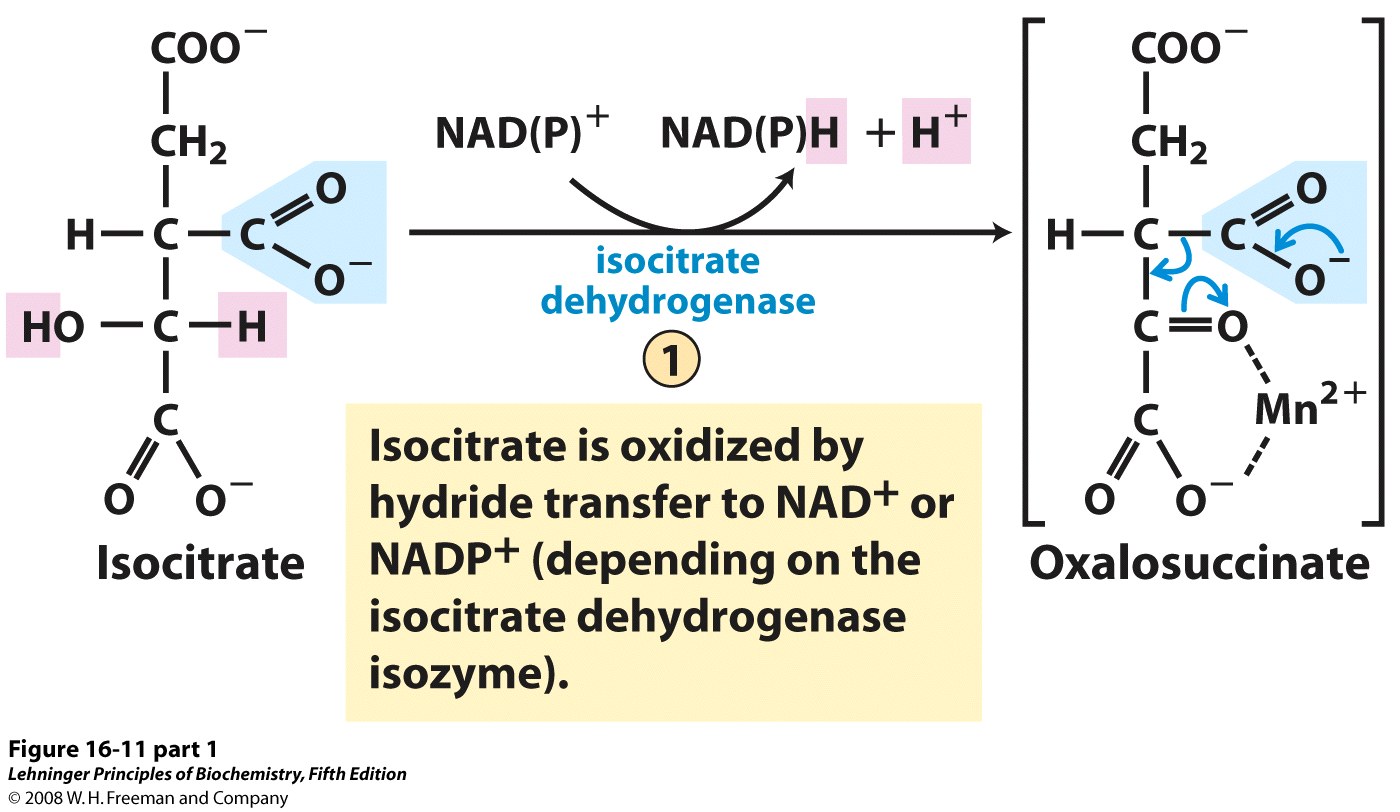 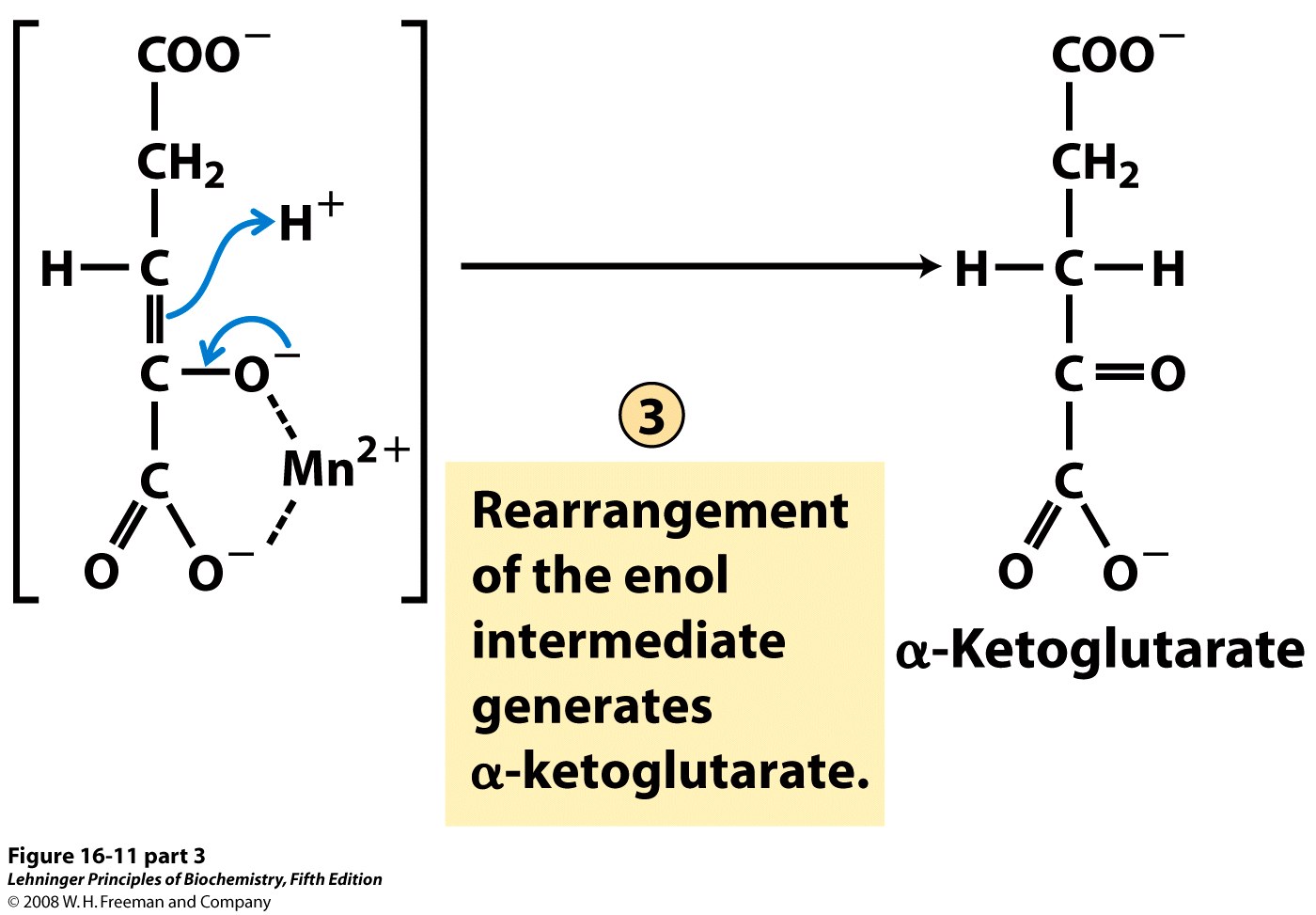 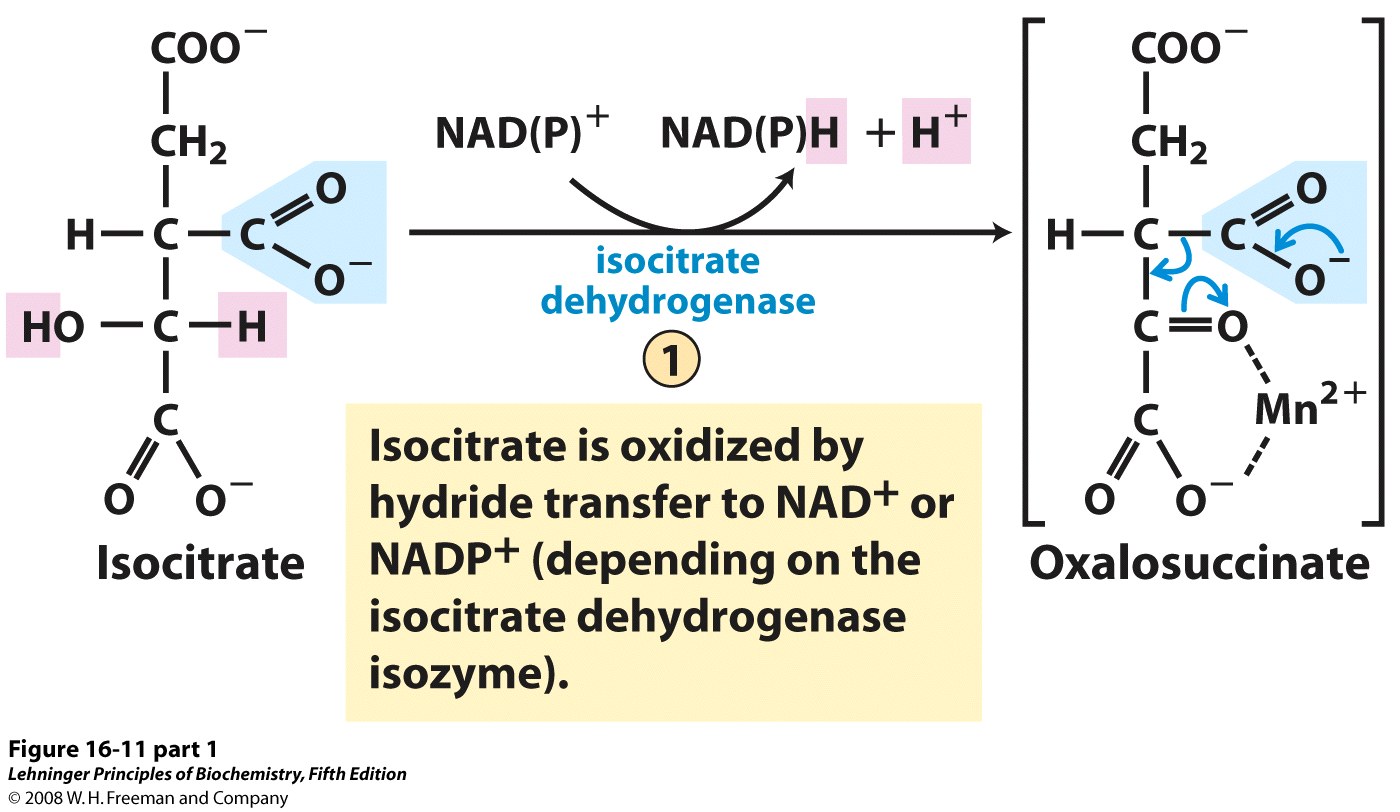 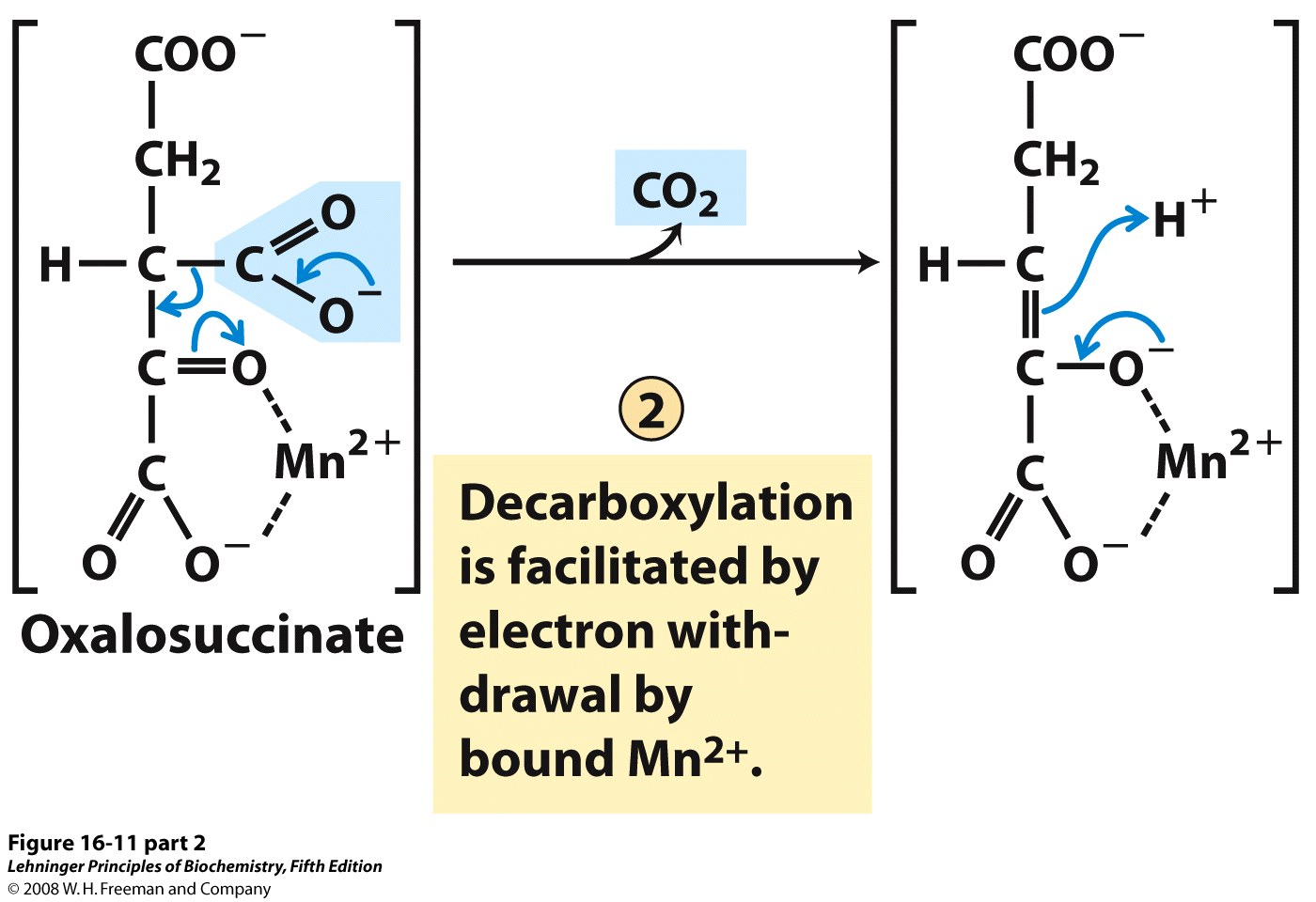 ΔG'°= -21 kJ/mol
(3) In the first step, isocitrate is oxidized to oxalosuccinate, an unstable intermediate
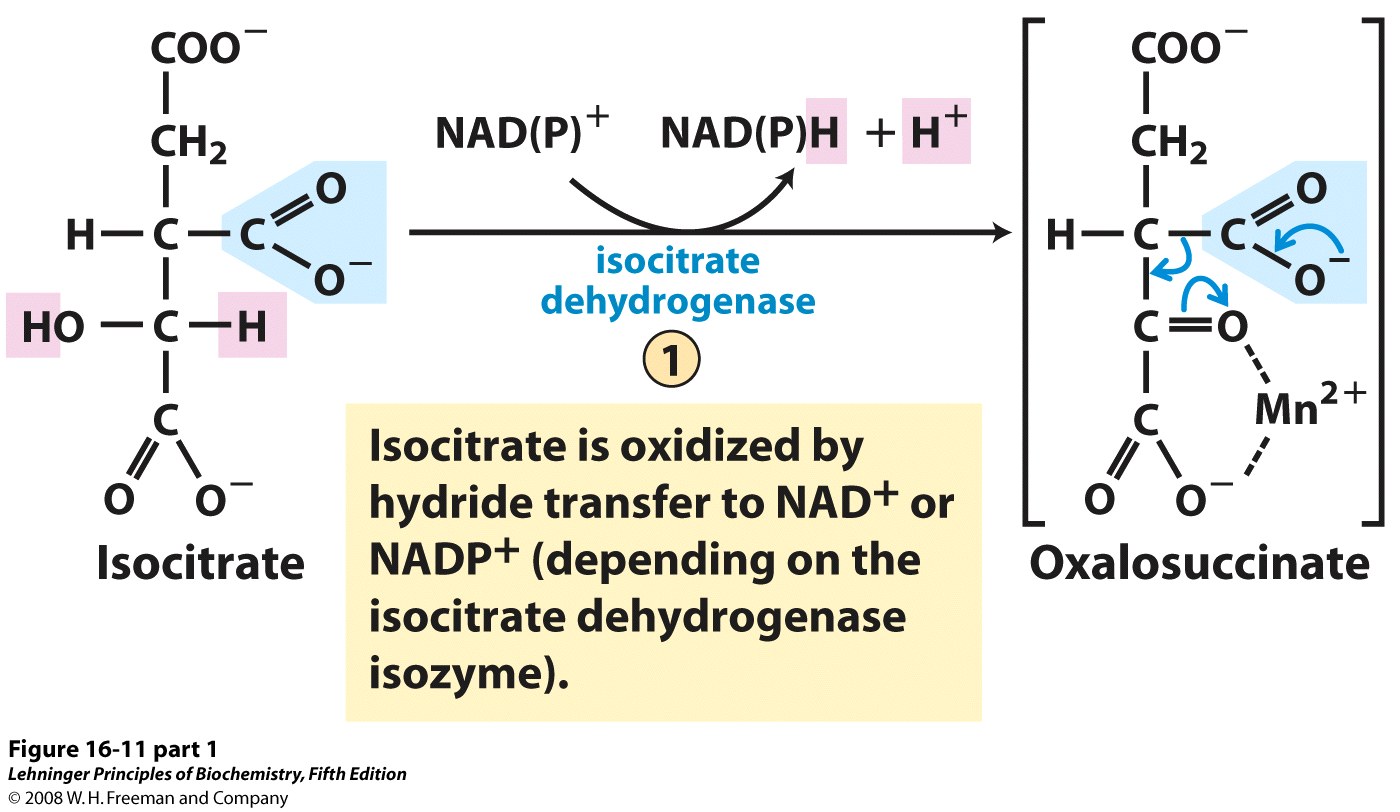 [Speaker Notes: MECHANISM FIGURE 16-11 (part 1) Isocitrate dehydrogenase. In this reaction, the substrate, isocitrate, loses one carbon by oxidative decarboxylation. See Figure 14-13 for more information on hydride transfer reactions involving NAD+ and NADP+.]
(3) In the second step, oxalosuccinate is decarboxylated
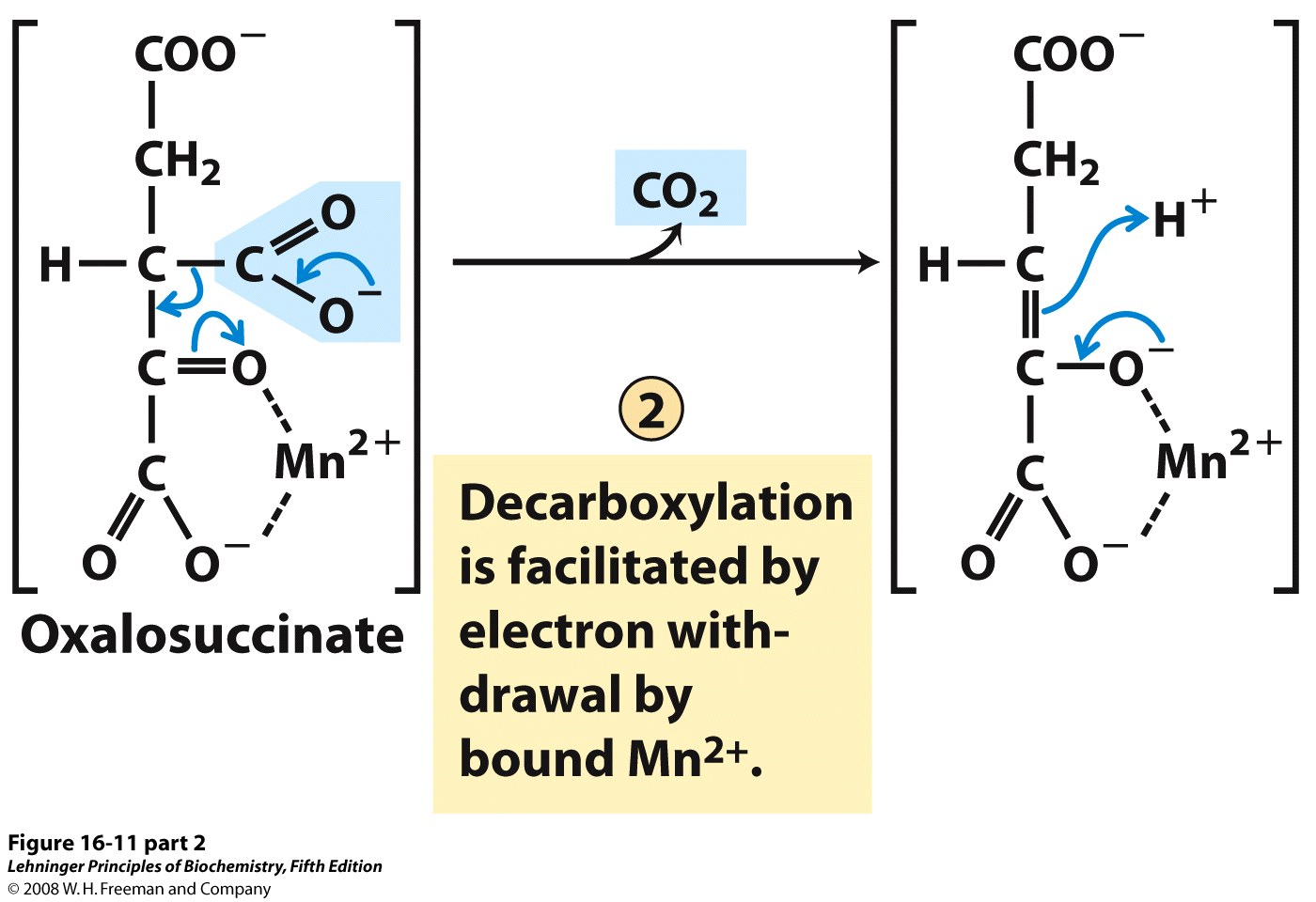 [Speaker Notes: MECHANISM FIGURE 16-11 (part 2) Isocitrate dehydrogenase. In this reaction, the substrate, isocitrate, loses one carbon by oxidative decarboxylation. See Figure 14-13 for more information on hydride transfer reactions involving NAD+ and NADP+.]
(3) In the final step, the enolate rearranges and is protonated to form the keto product
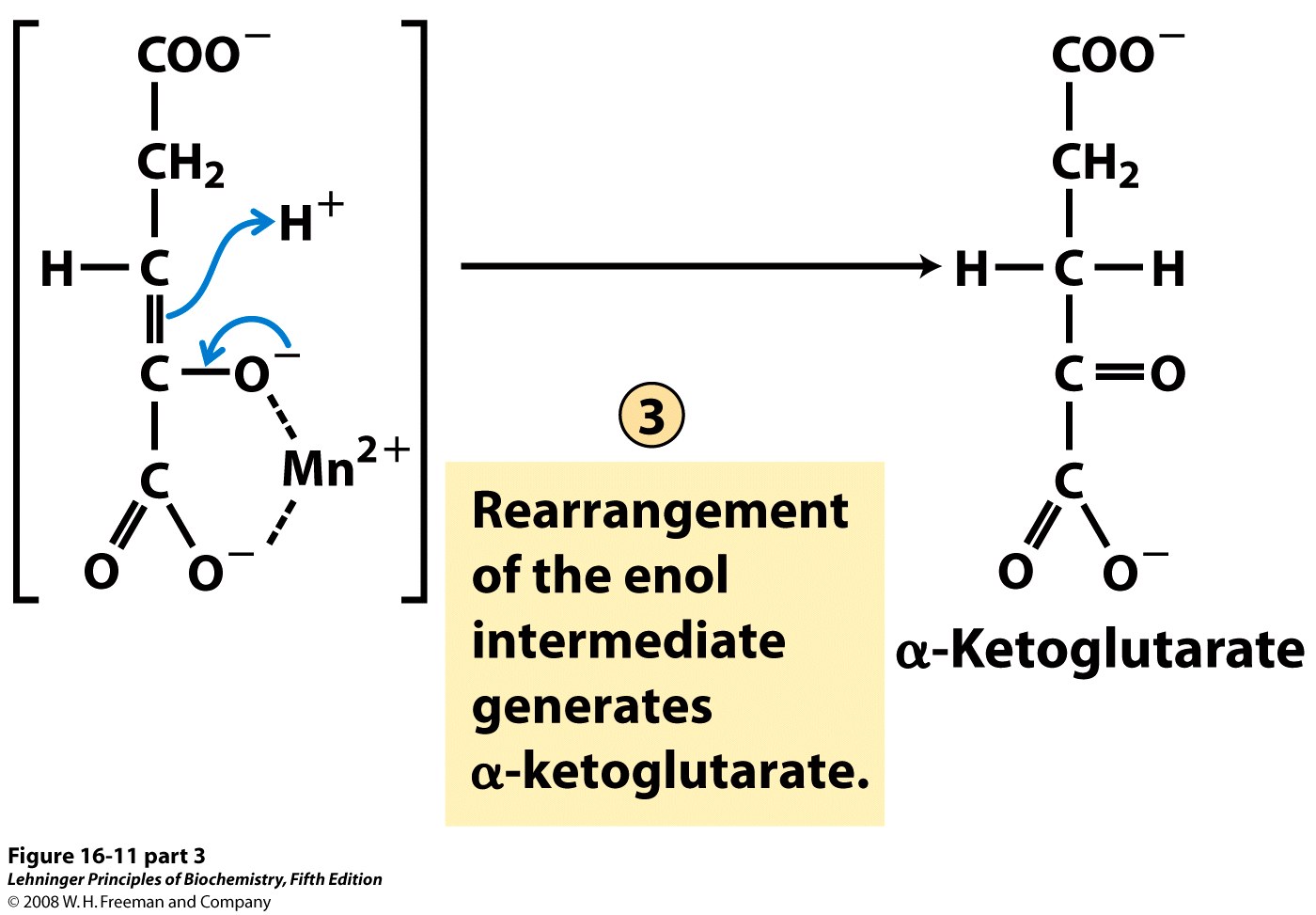 H+
[Speaker Notes: MECHANISM FIGURE 16-11 (part 3) Isocitrate dehydrogenase. In this reaction, the substrate, isocitrate, loses one carbon by oxidative decarboxylation. See Figure 14-13 for more information on hydride transfer reactions involving NAD+ and NADP+.]
(4) α-KG DH complex couples an oxidative decarboxylation with thioester formation
‘high-energy’
intermediate
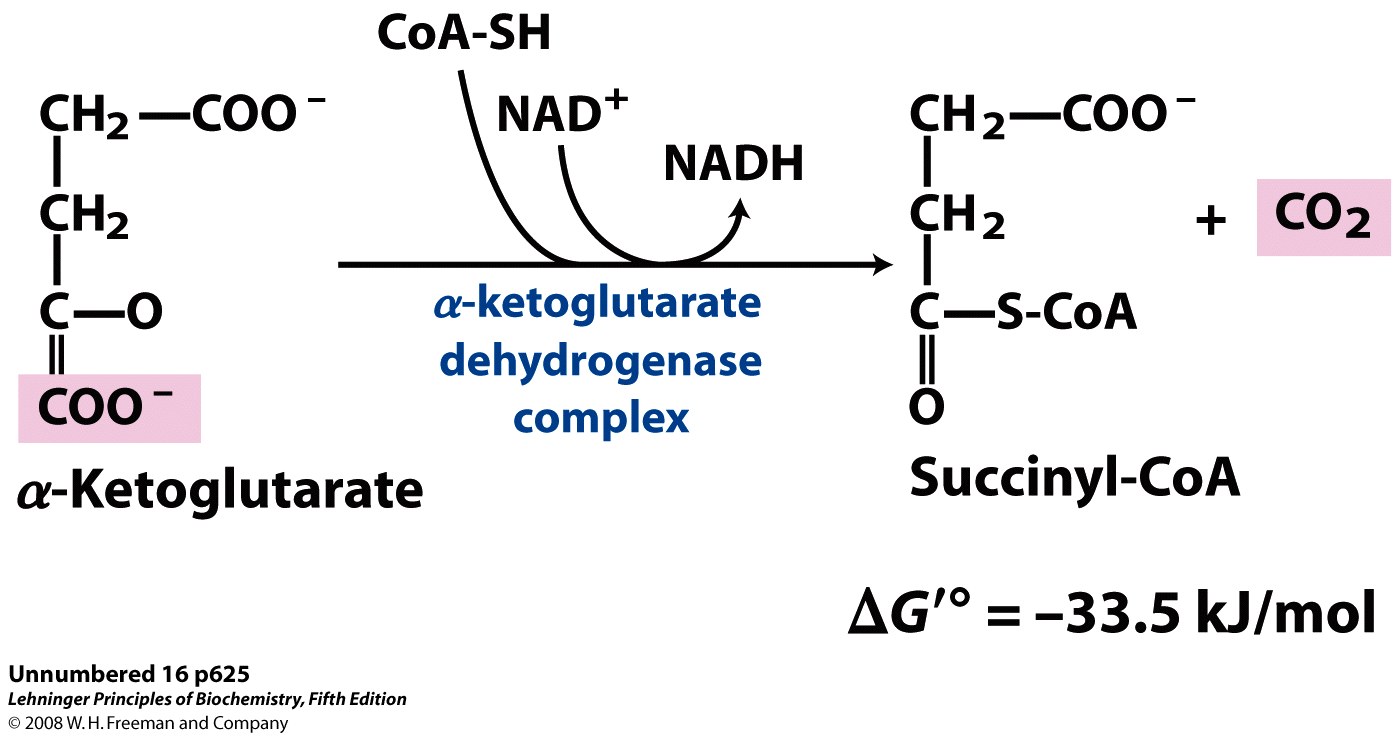 (4) α-Ketoglutarate DH complex is similar to pyruvate DH complex
How do E1, E2, and E3 differ between PDH complex and a-KG complex?
(5) Succinyl-CoA synthetase couples thioester hydrolysis with NTP synthesis
ATP
equivalent
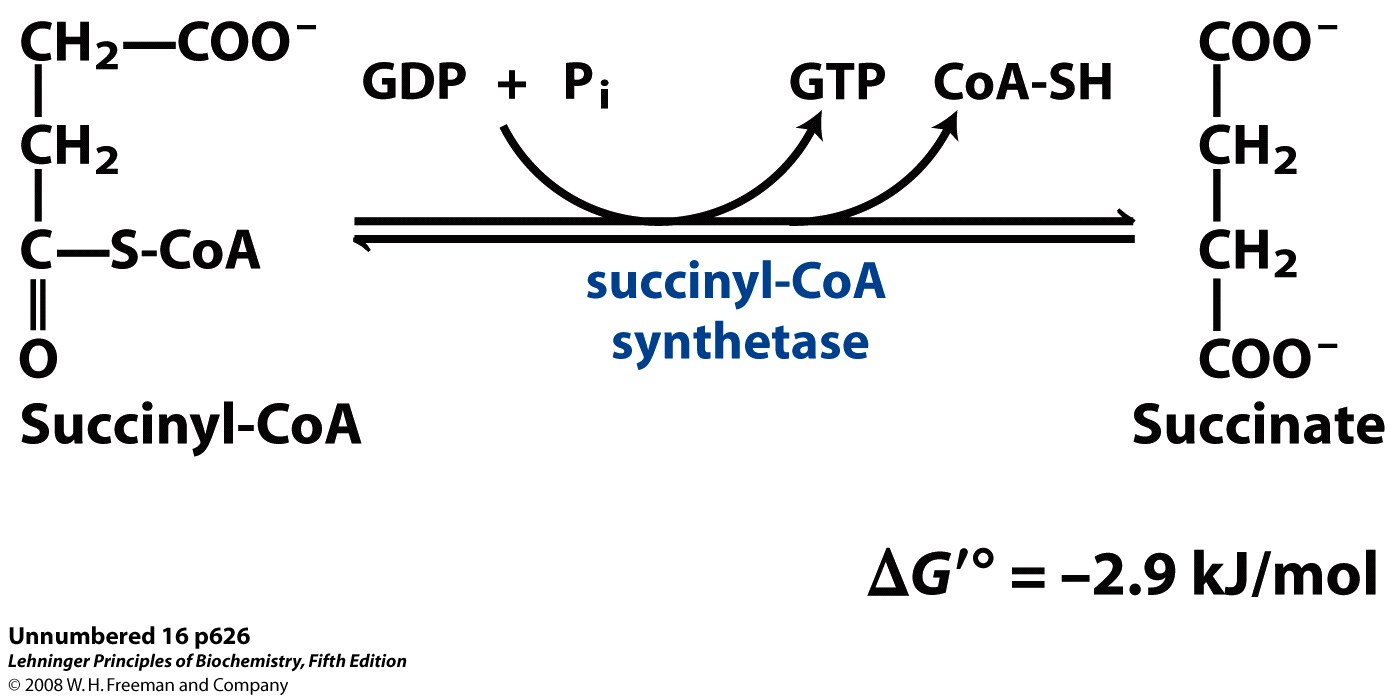 (5) In the first step, the “high-energy” thio-ester becomes a “high-energy” anhydride
‘high-energy’
intermediate
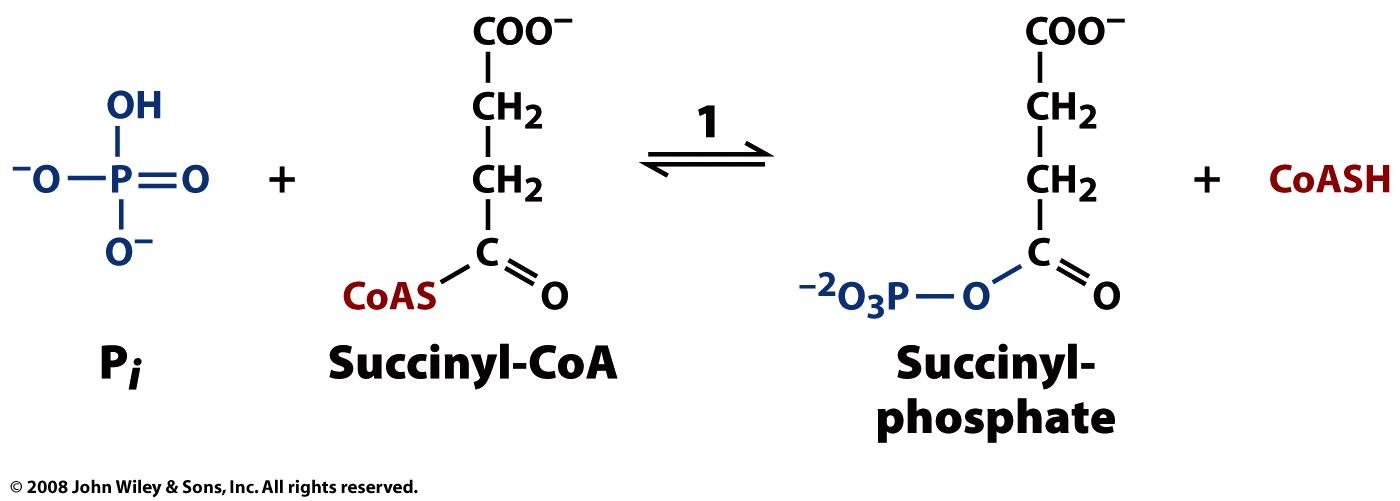 (5) In the second step, the enzyme becomes the “high-energy” compound
‘high-energy’
intermediate
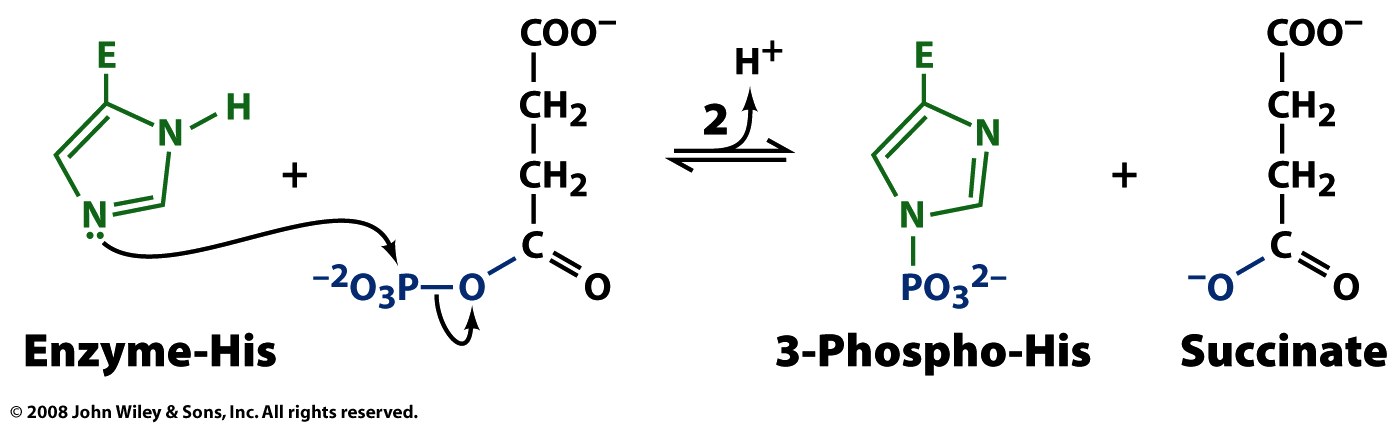 (5) In the third step, the phosphoryl group is transferred to form the “high-energy” NTP
ATP
equivalent
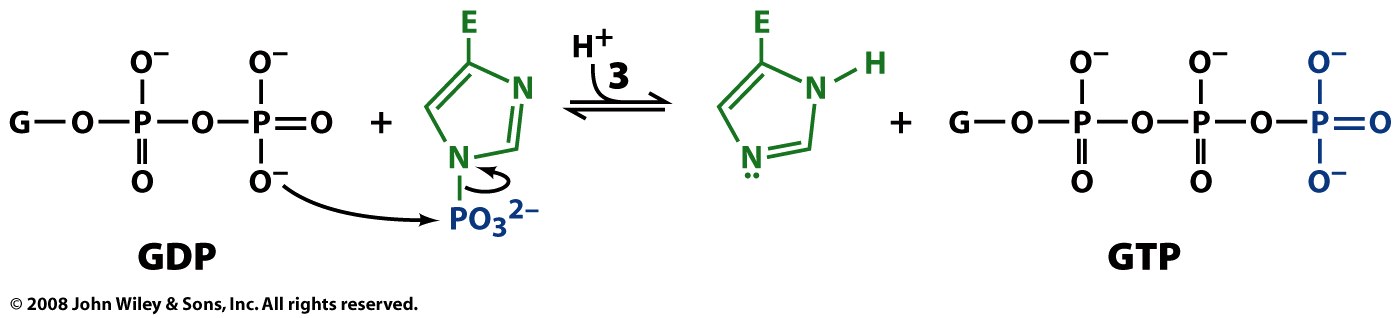 (6) The integral membrane protein succinate DH catalyzes succinate oxidation
(tightly bound in enzyme)
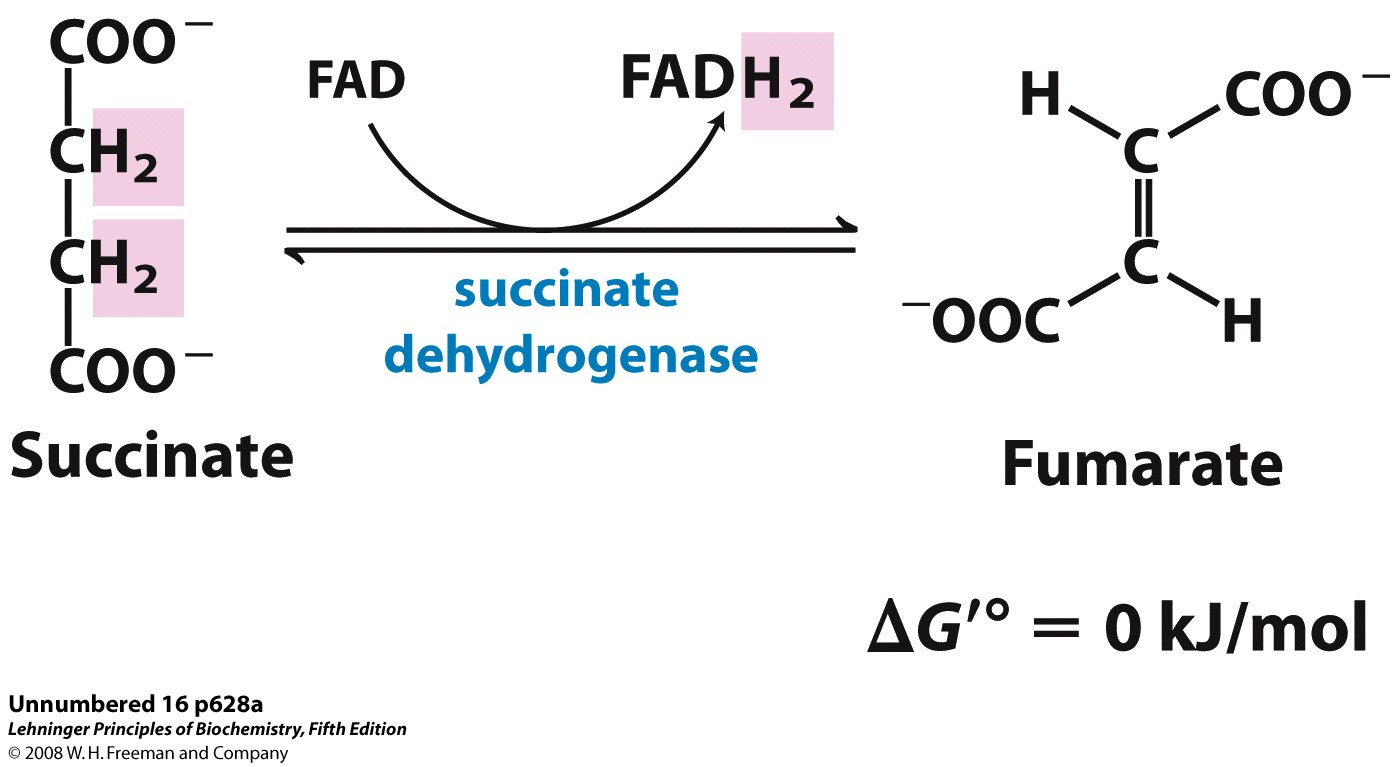 (7) Fumarase catalyses the stereospecific conversion of fumarate to L-malate
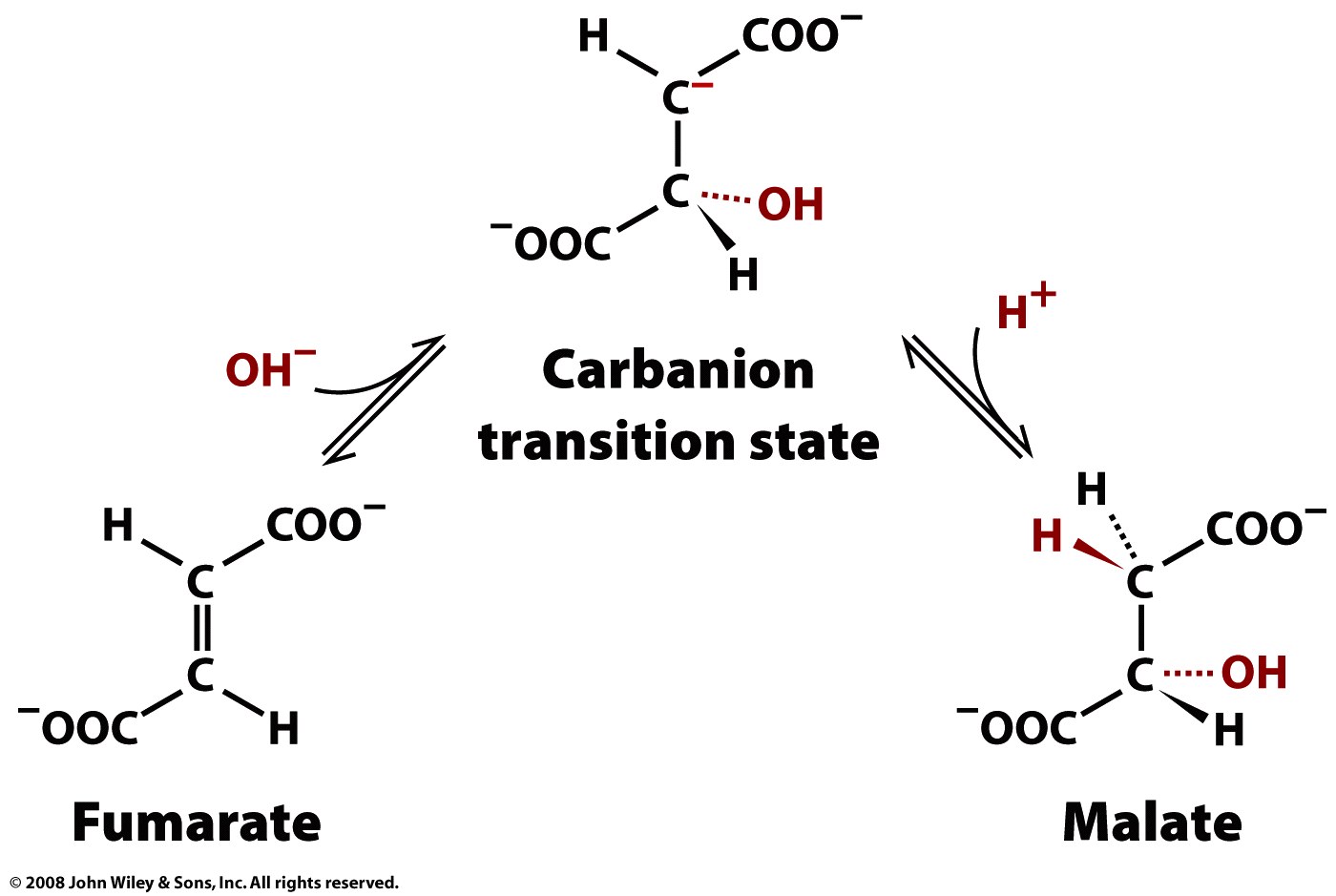 fumarase
fumarase
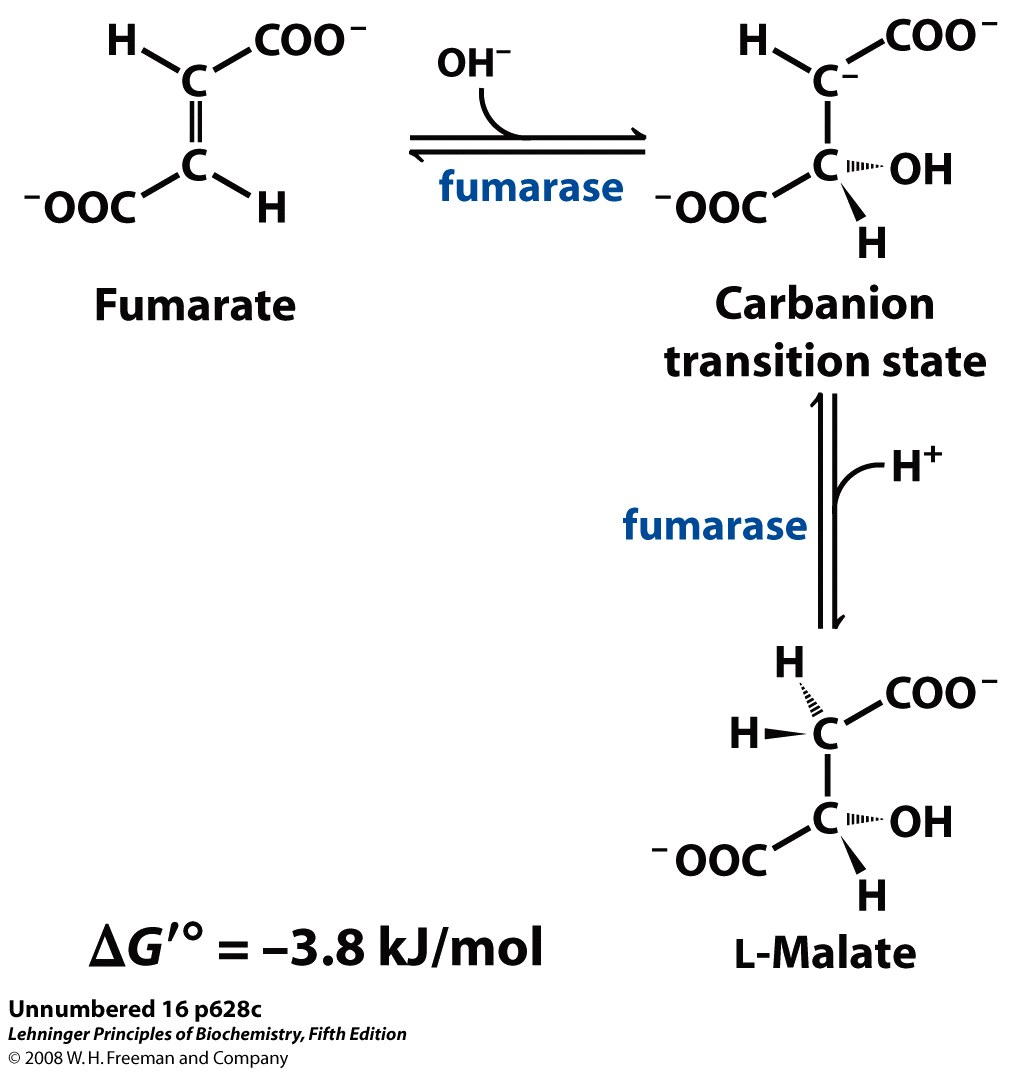 (8) Malate dehydrogenase catalyzes the final step in regenerating oxaloacetate
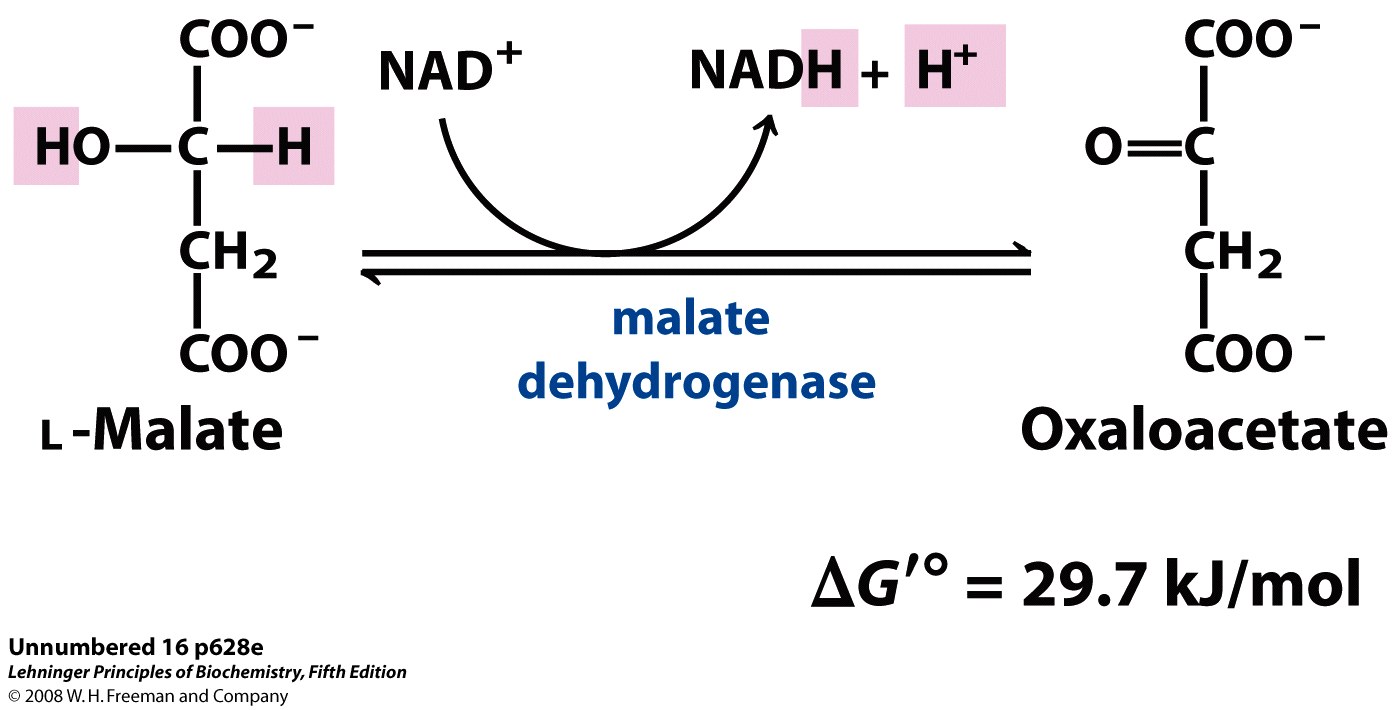 The oxidation of acetyl-CoA to CO2 in the TCA cycle generates energy currencies
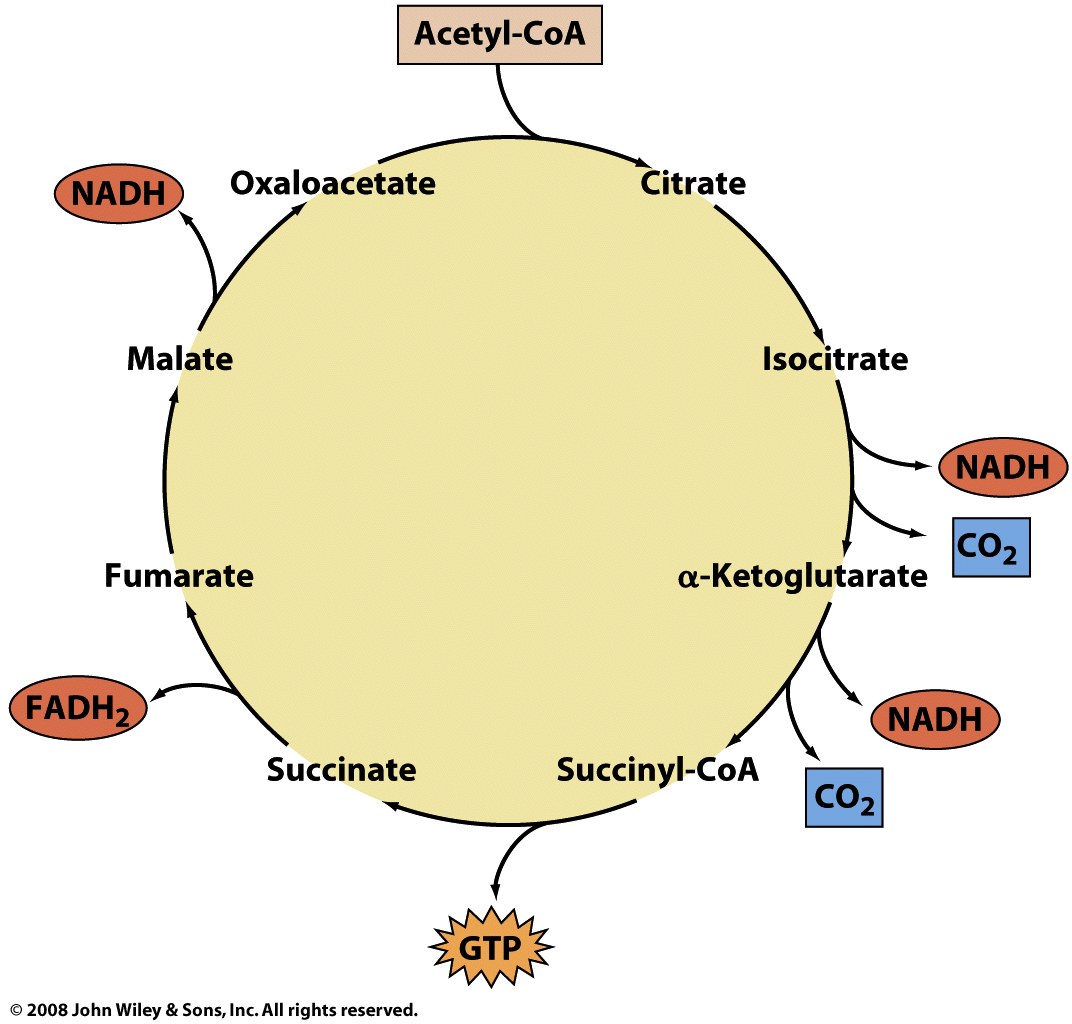